Visualisation in climate services
Isadora Christel Jiménez
Head of Knowledge Transfer team, Earth Sciences Department
S2S4E project has received funding from the Horizon 2020 programme under grant agreement n°776787. The research leading to these results is part of the Copernicus Climate Change Service (C3S) (Contract number: C3S_429g_BSC), a programme being implemented by the European Centre for Medium-Range Weather Forecasts (ECMWF) on behalf of the European Commission.The content of this presentation reflects only the author’s view. The European Commission is not responsible for any use that may be made of the information it contains.
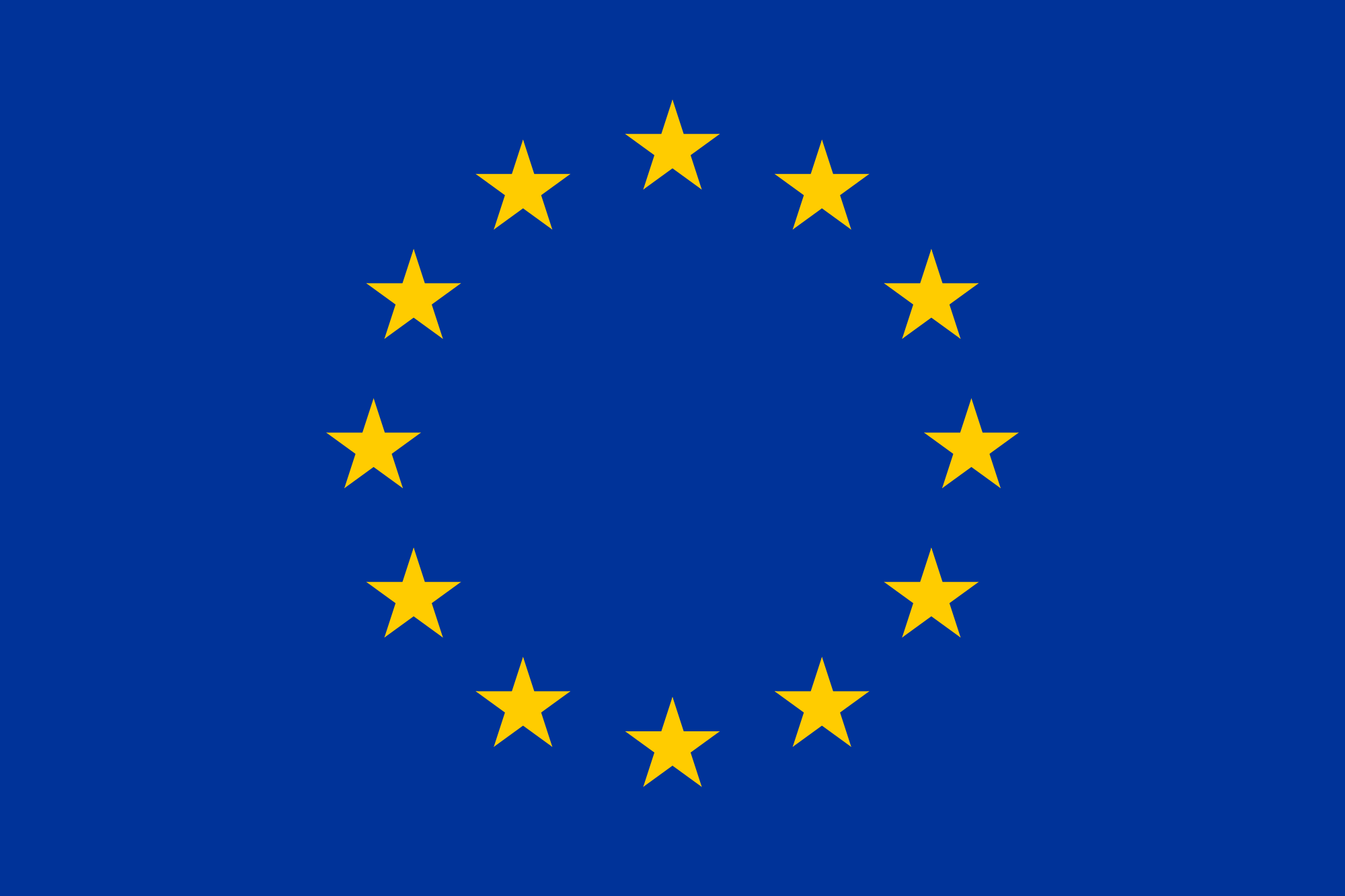 Climateurope webinar
14/5/2020
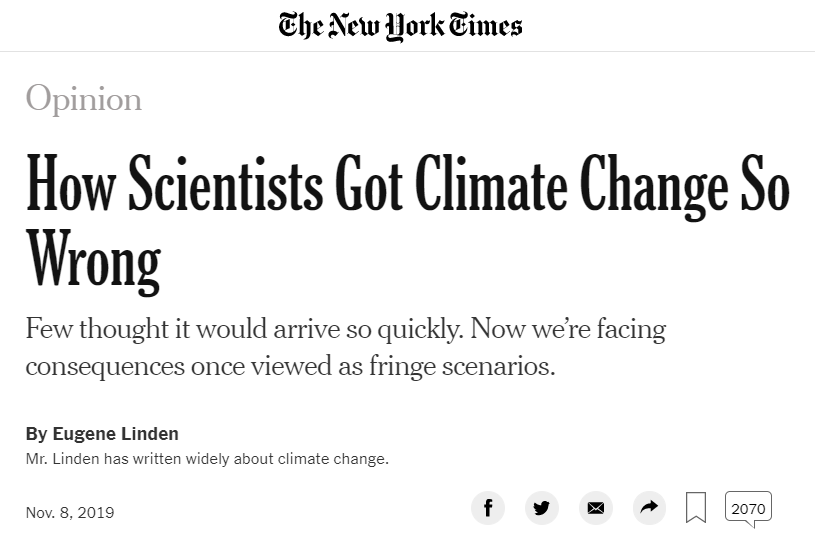 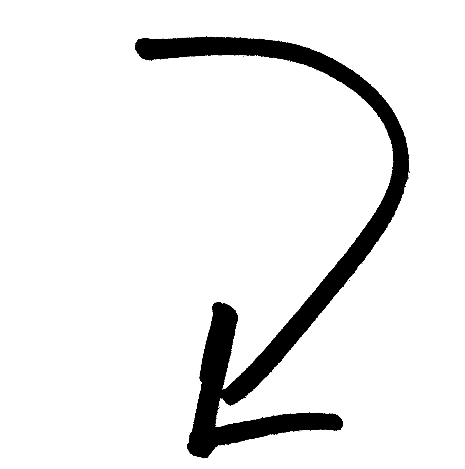 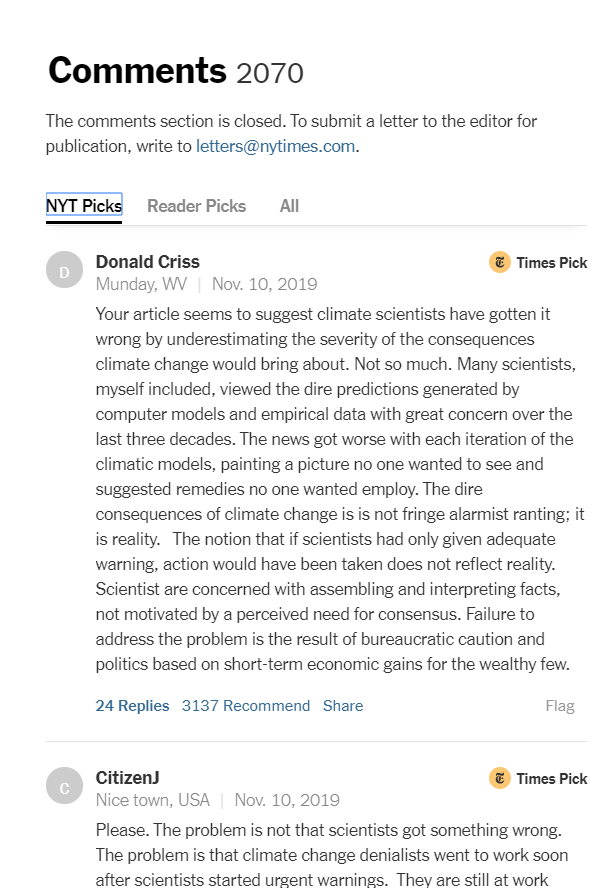 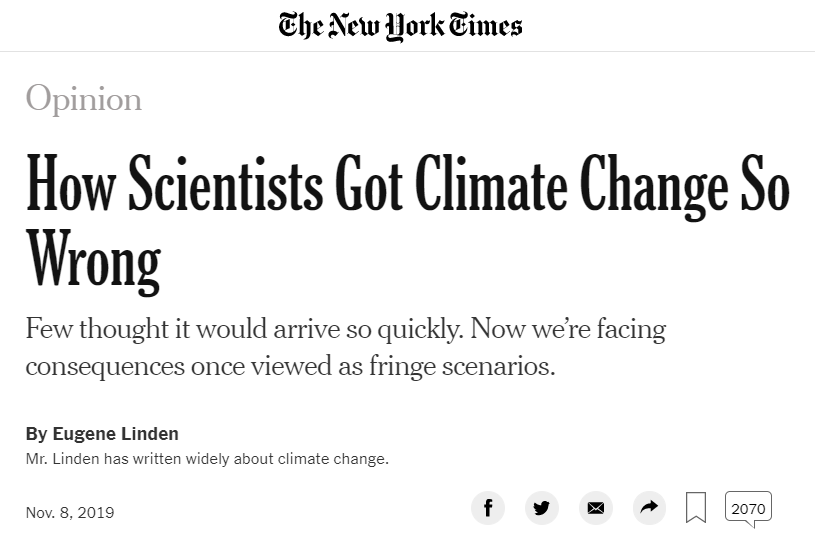 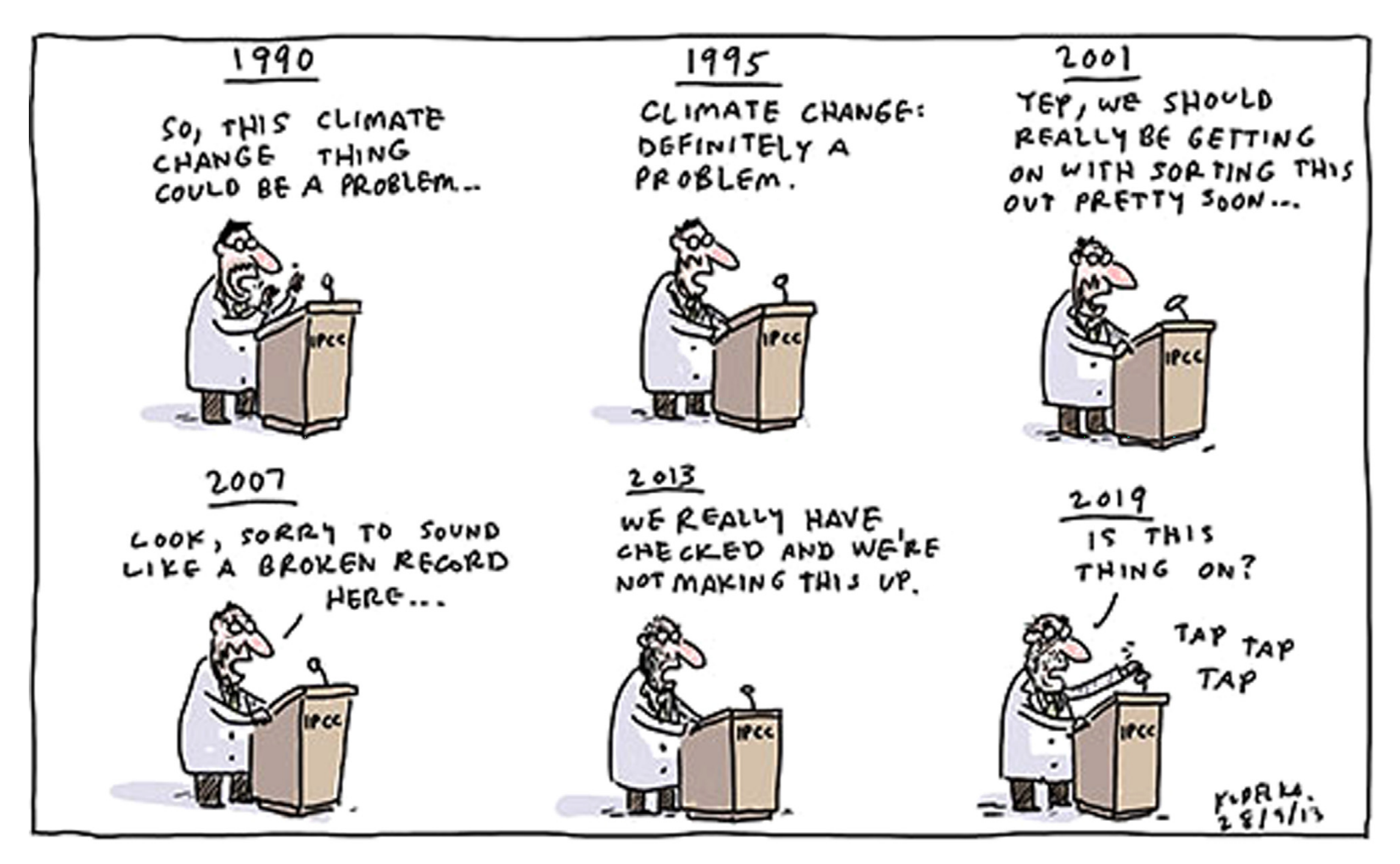 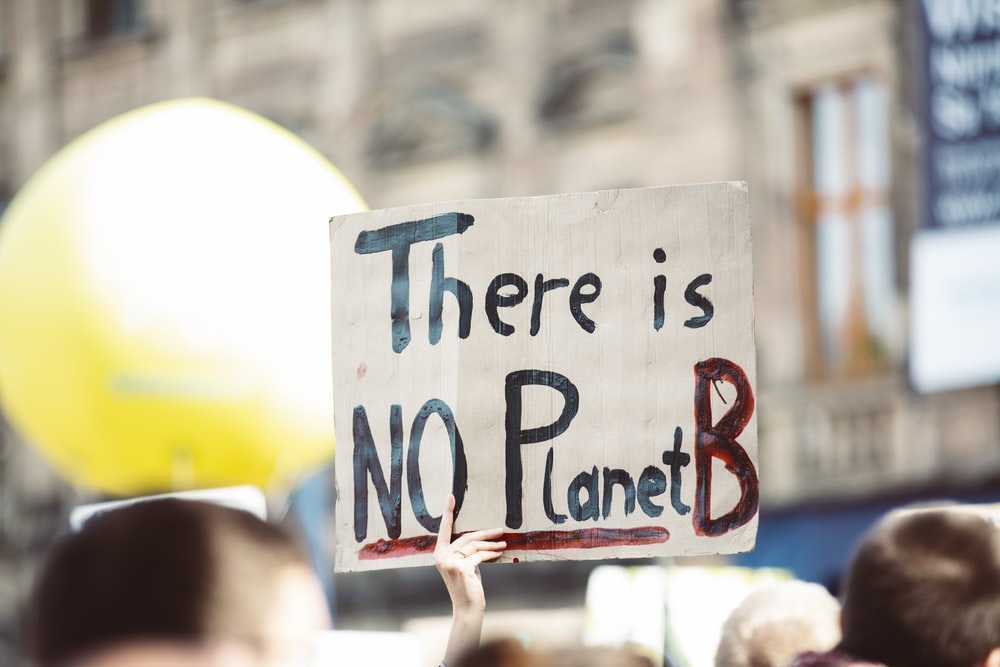 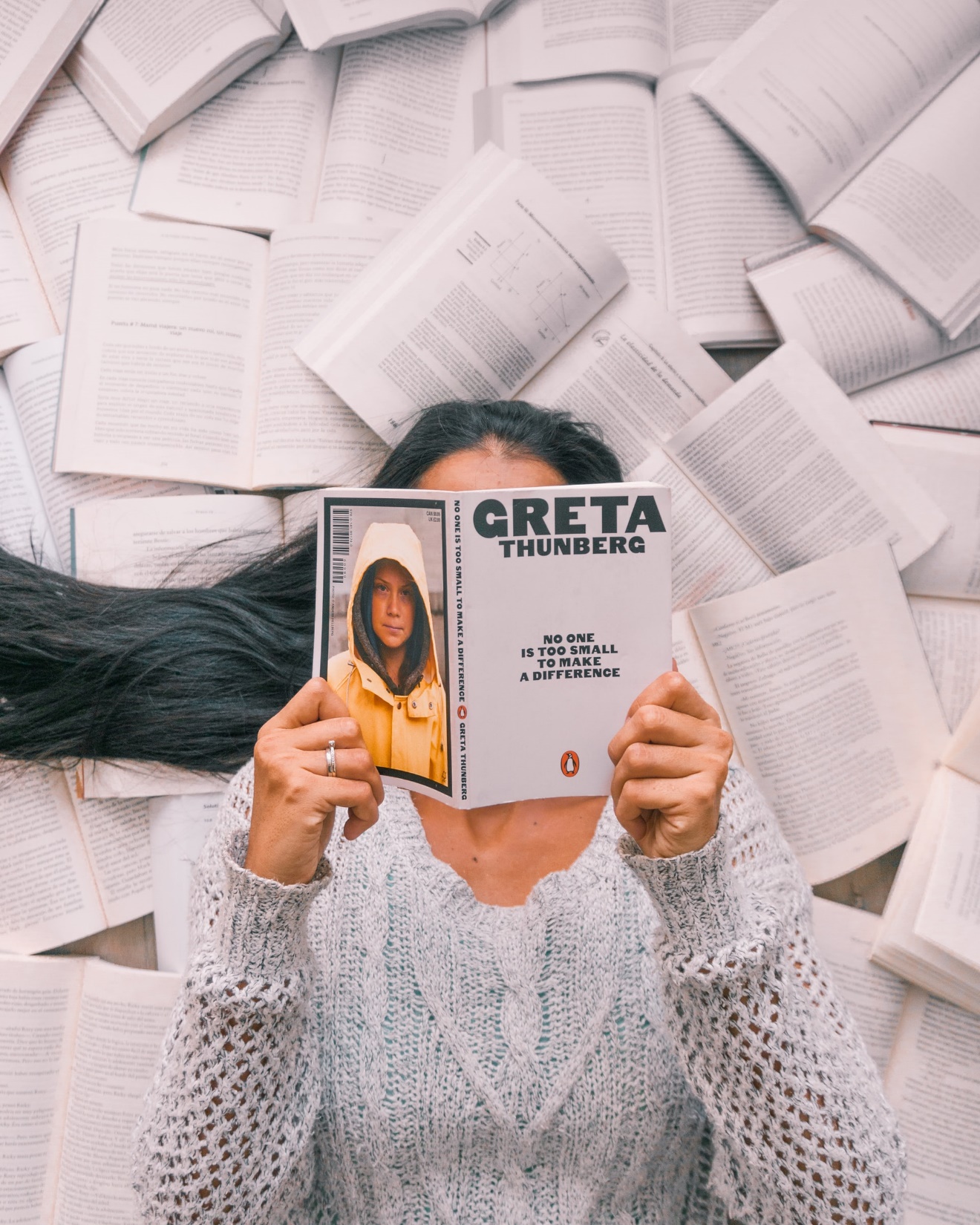 NARRATIVES
VISUALS
#ShowYourStripes
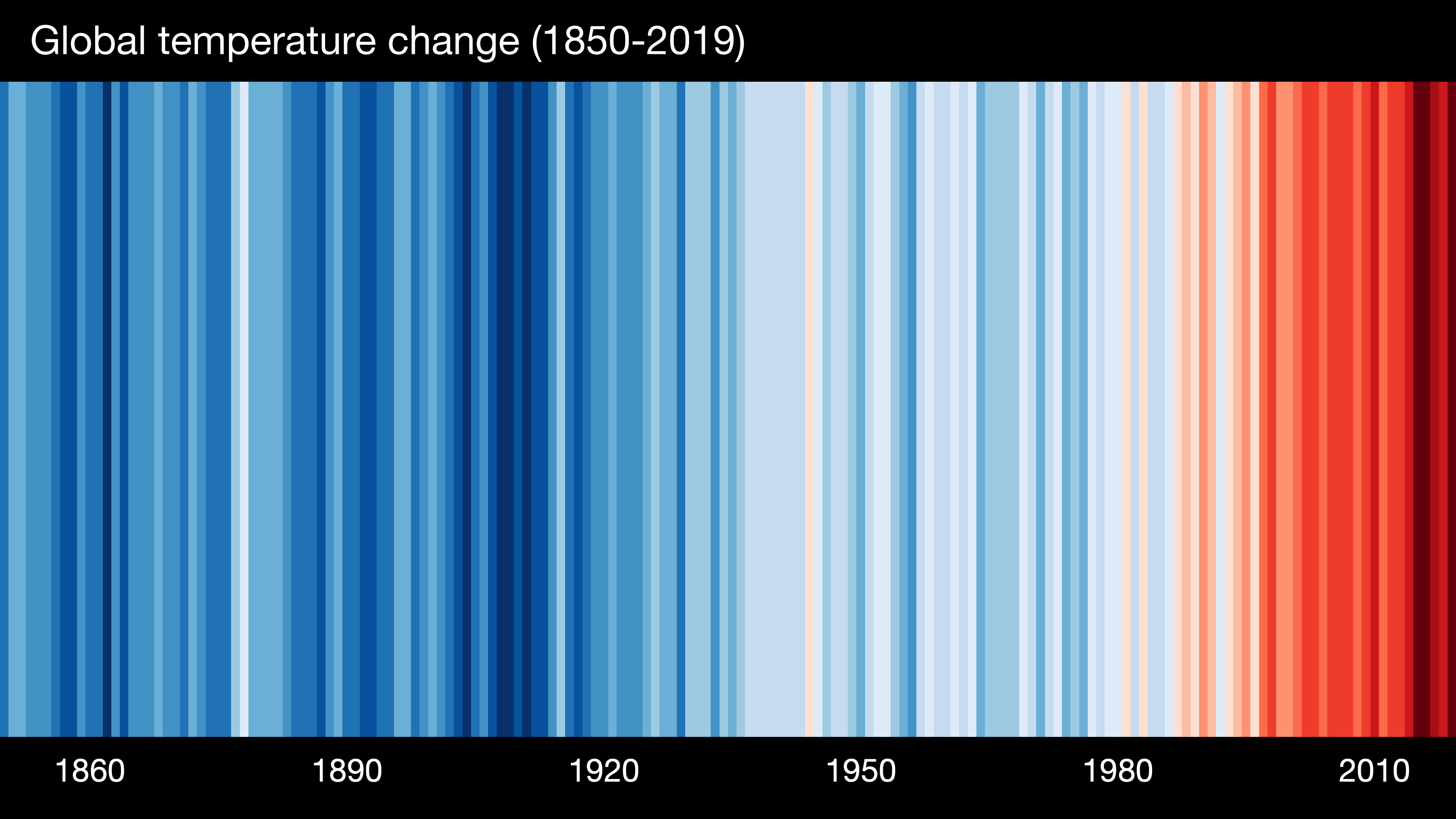 Not only for 
broad audiences...
Policy makers
Industry
Civil protection
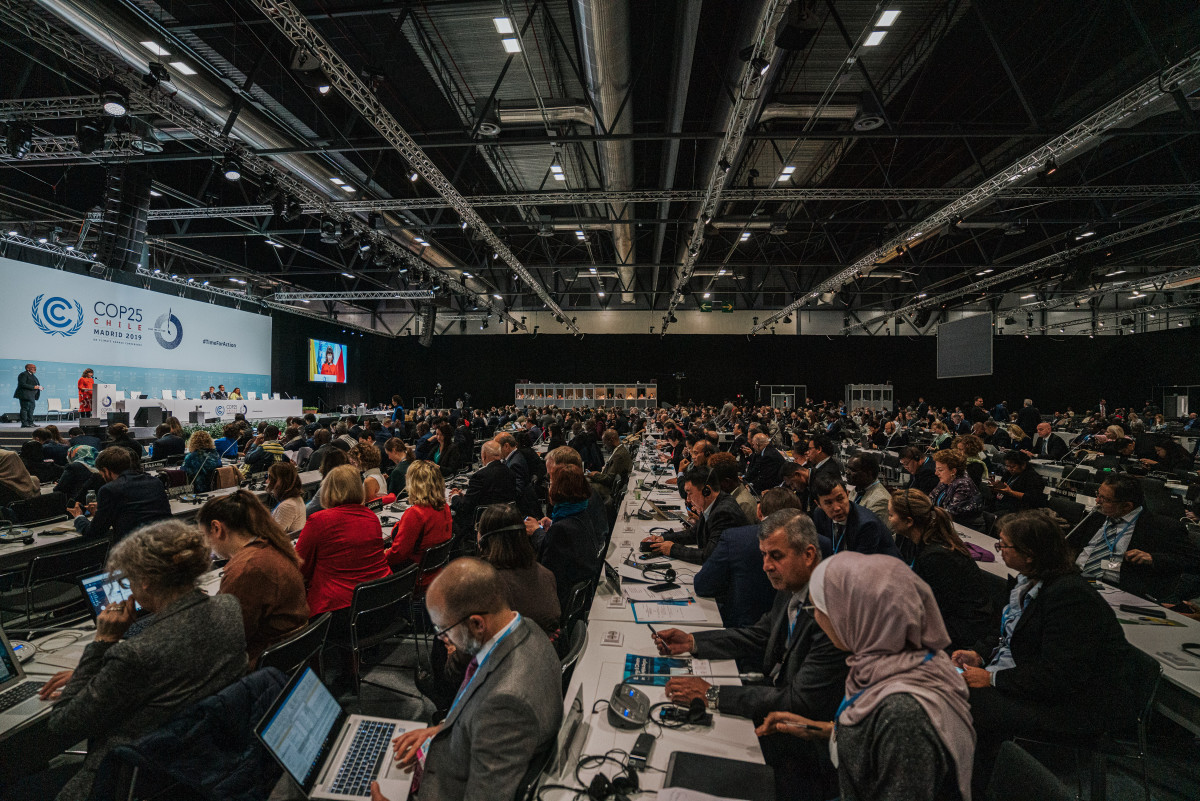 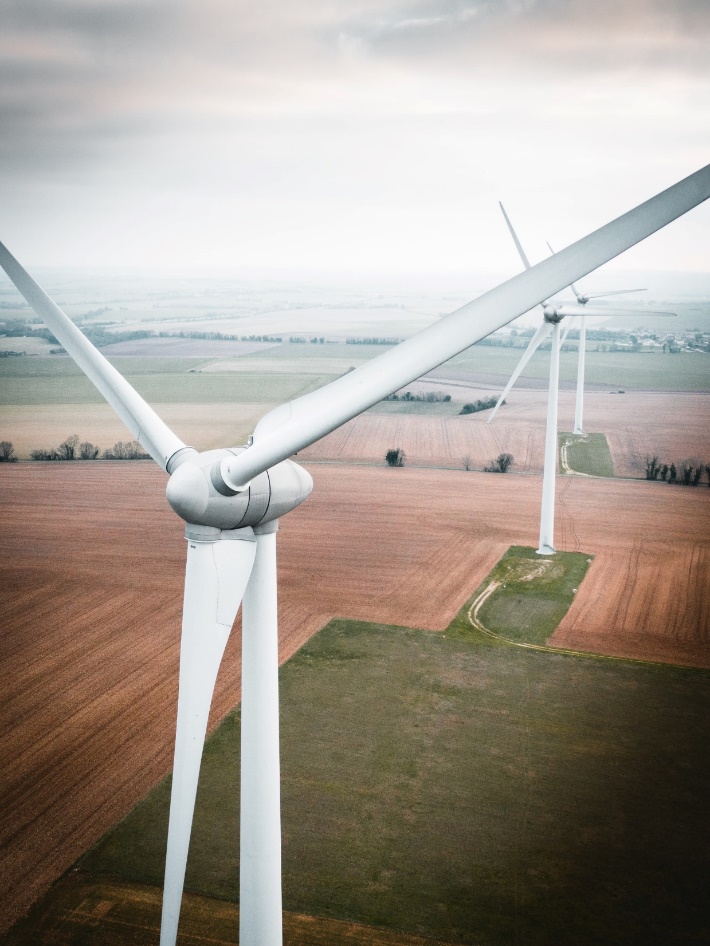 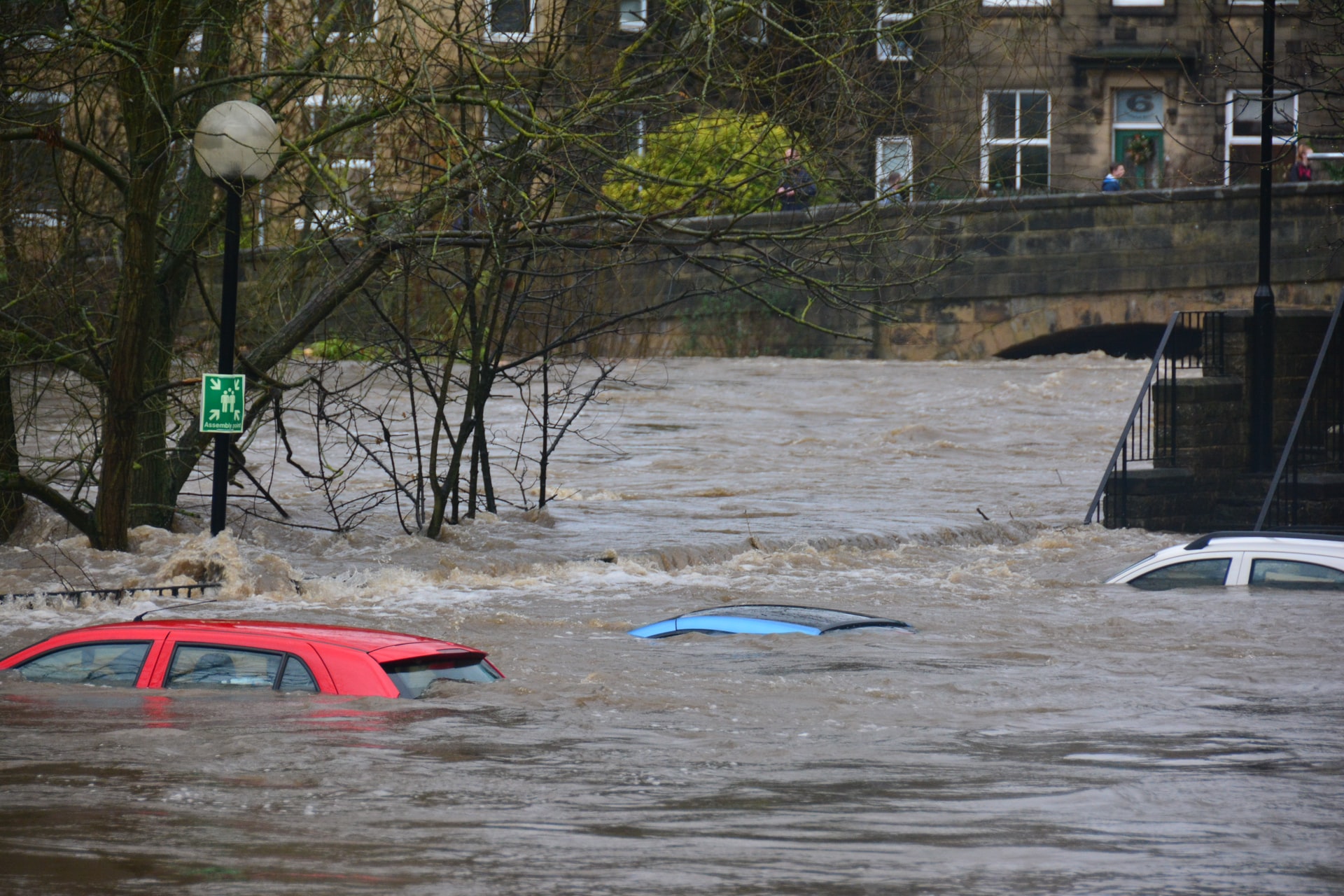 ... and many more
Engage them
Raise Awareness
Trigger action
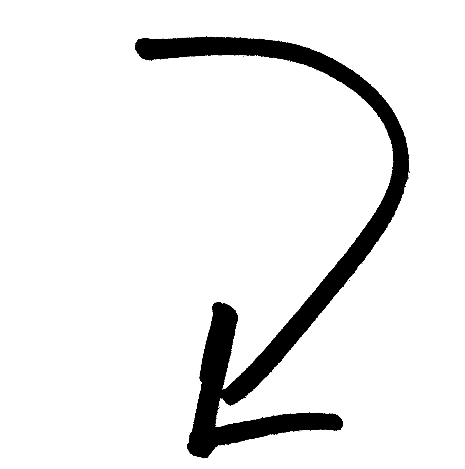 ACTIONABLE INFORMATION
Climate
Services
Lourenço et al. (2016) Nature Climate Change
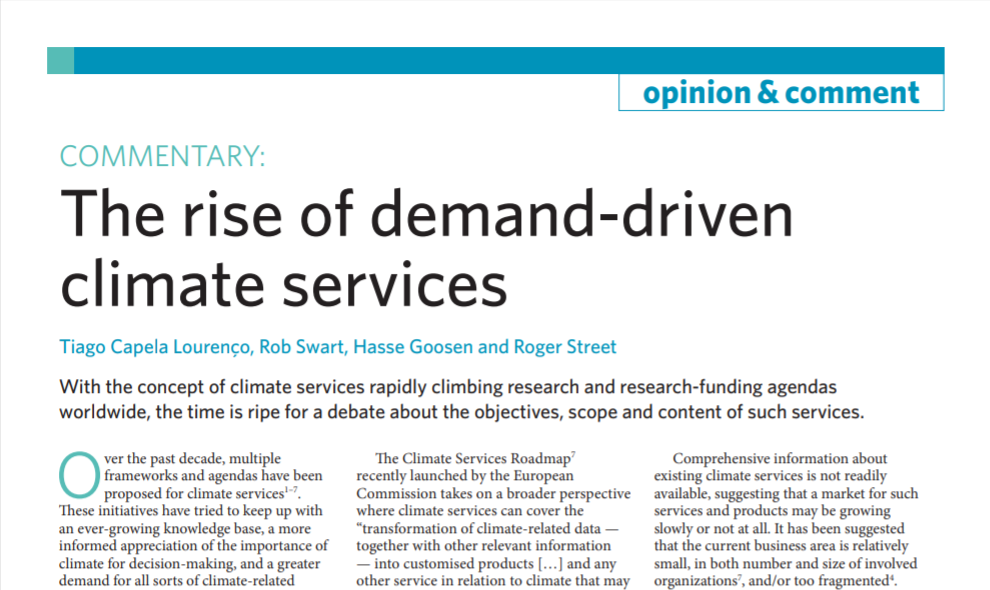 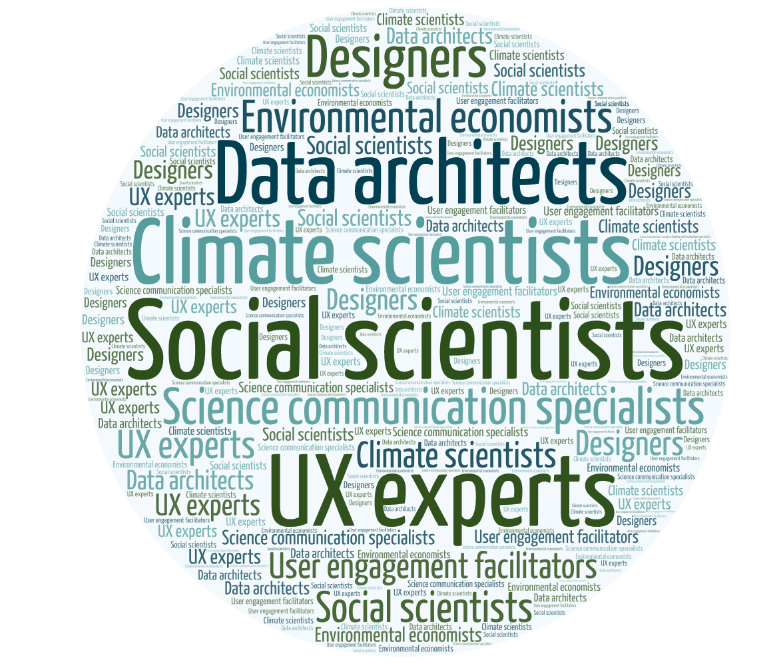 Three examples of visualisations for climate services
Can we add more information?
WOW factor 
Let’s be practical
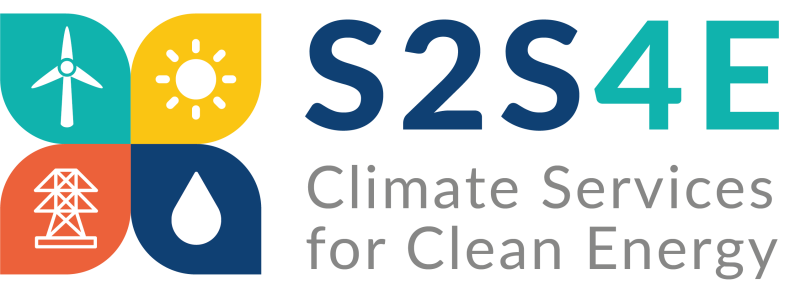 www.s2s4e.eu/dst
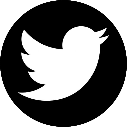 @S2S4E
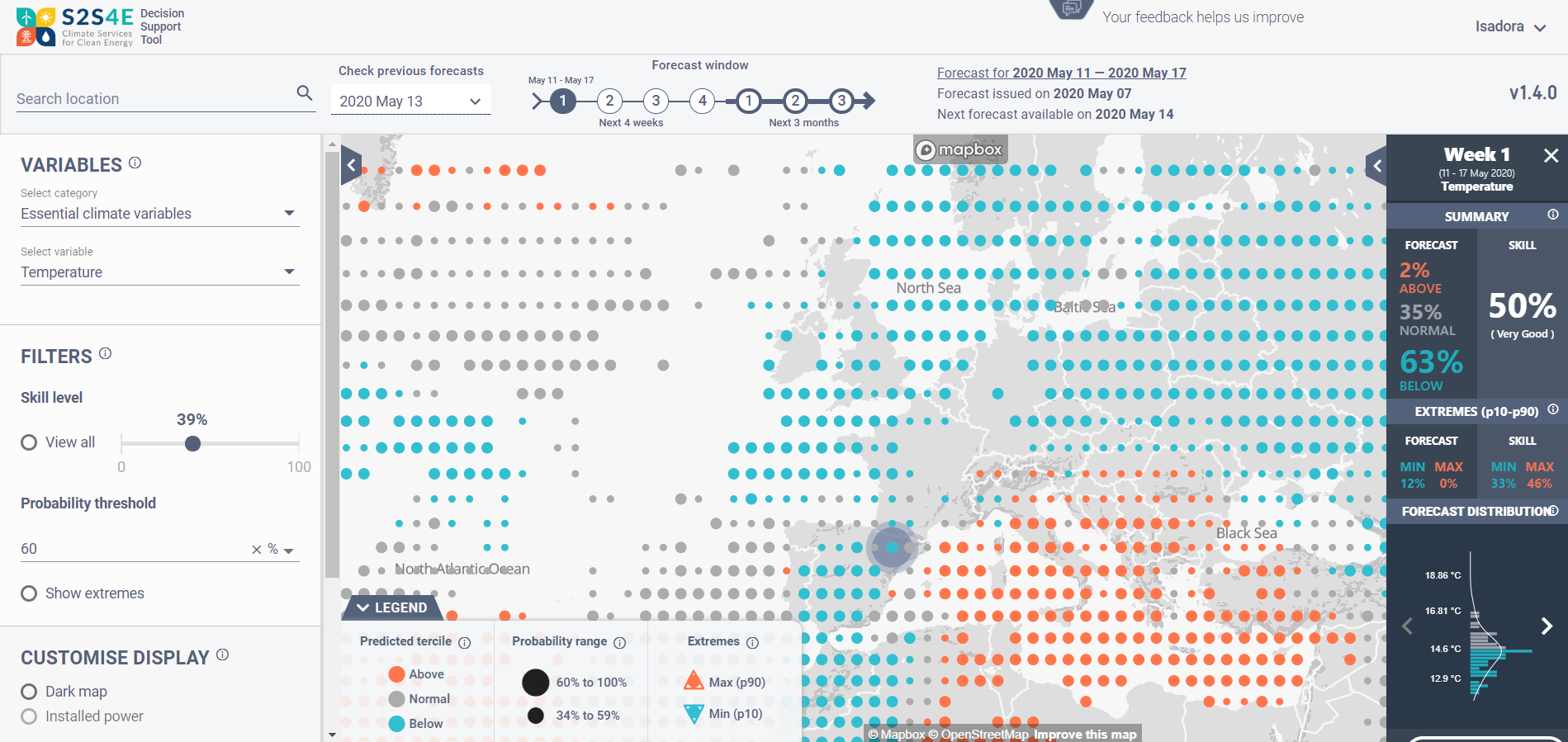 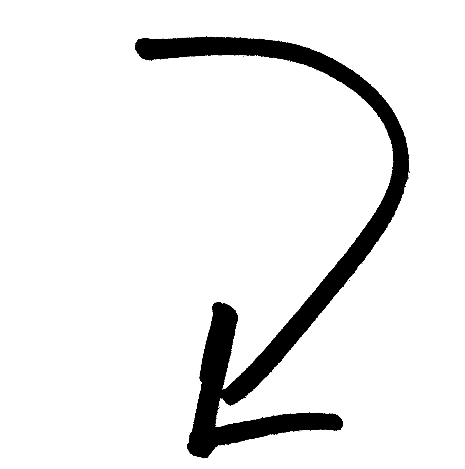 Something we learned
Interacting with information is key

There is still a lot to do to make information really actionable
Can we add more information?
WOW factor 
Let’s make it simple
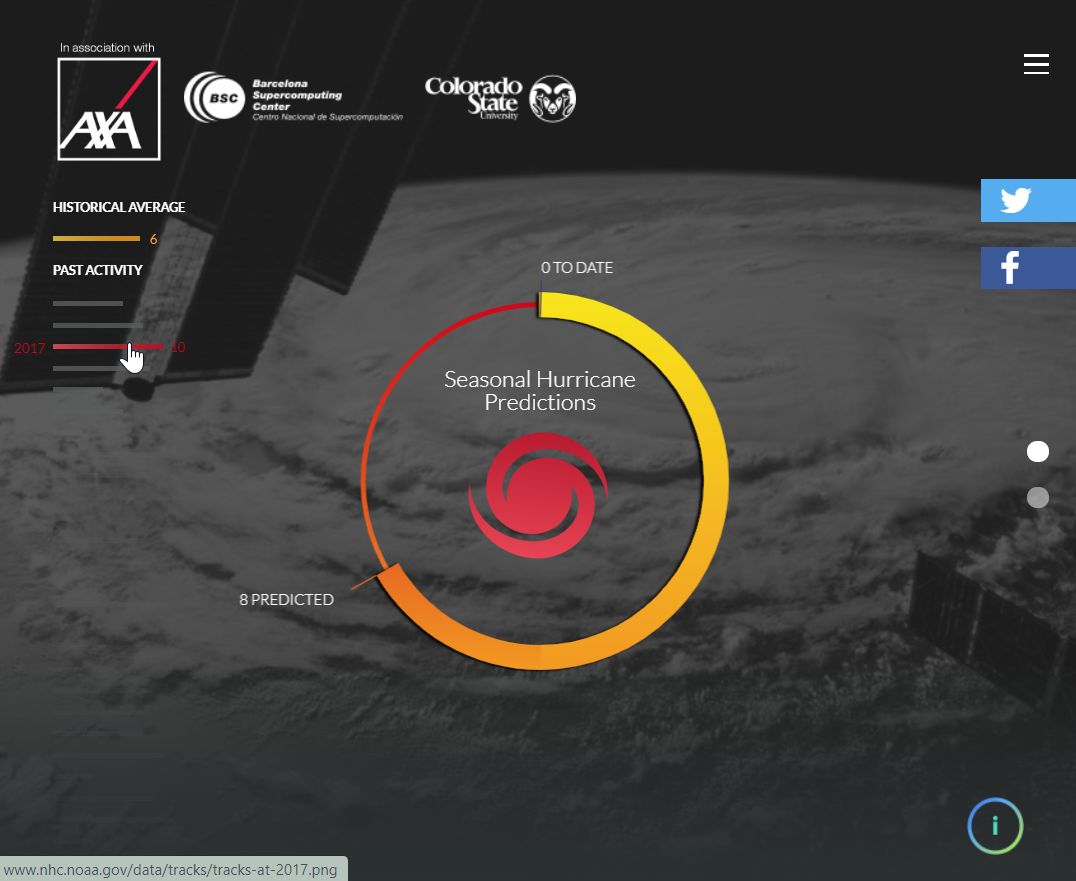 www.seasonalhurricanepredictions.org
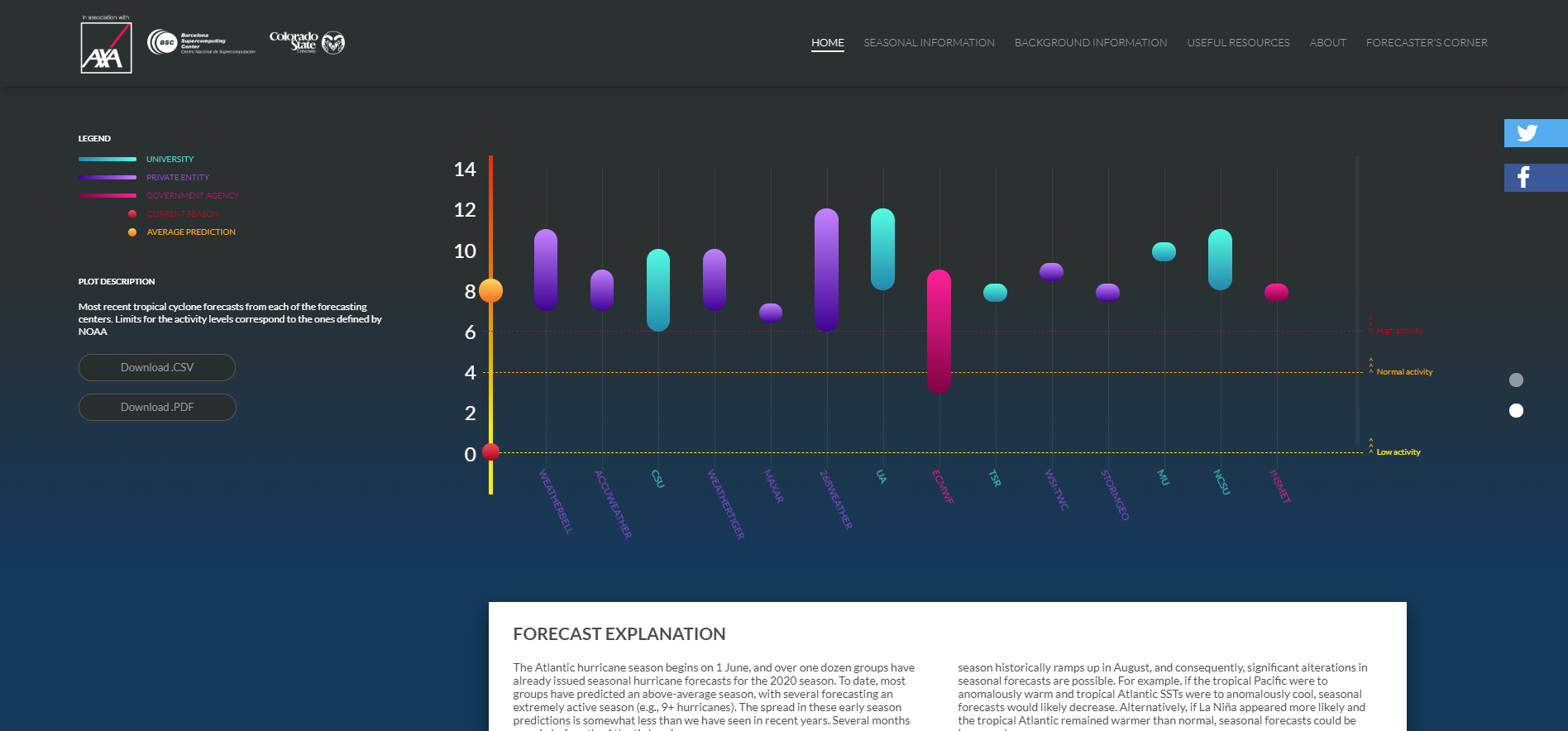 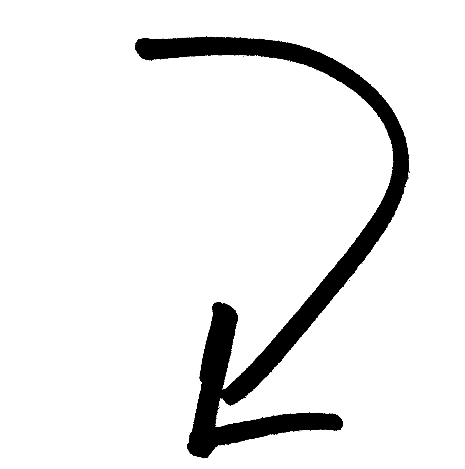 Something we learned
Colors also matter

A service sometimes can be as simple as gathering all relevant information 
in the same place
Can we add more information?
WOW factor 
Let’s make it simple
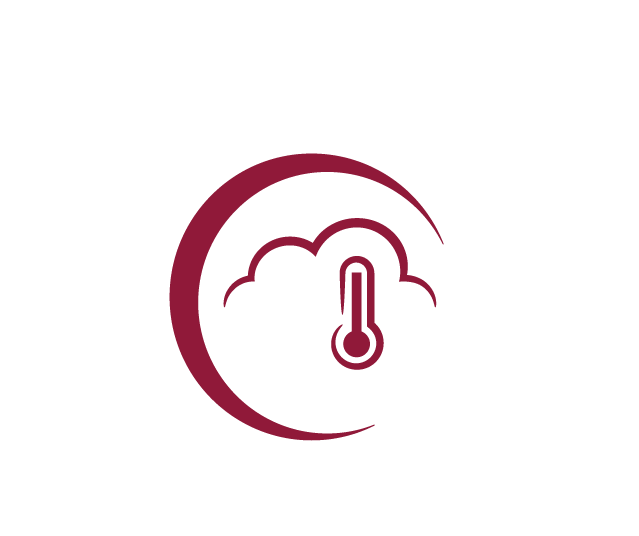 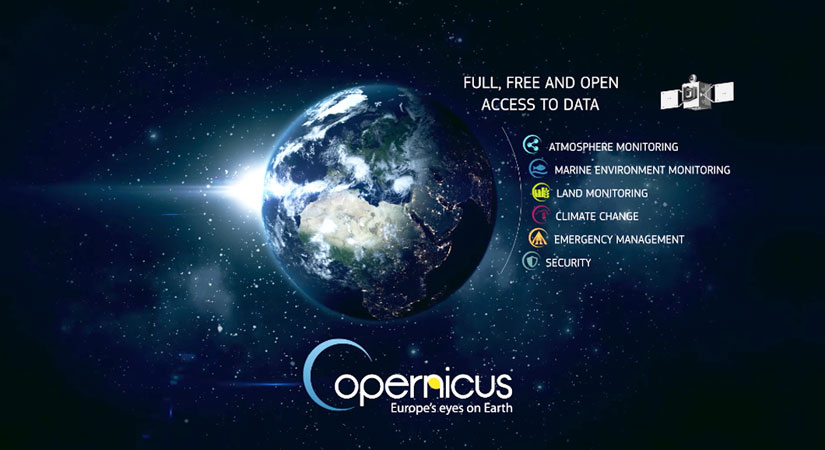 Copernicus Climate Change Service
Climate Data Store
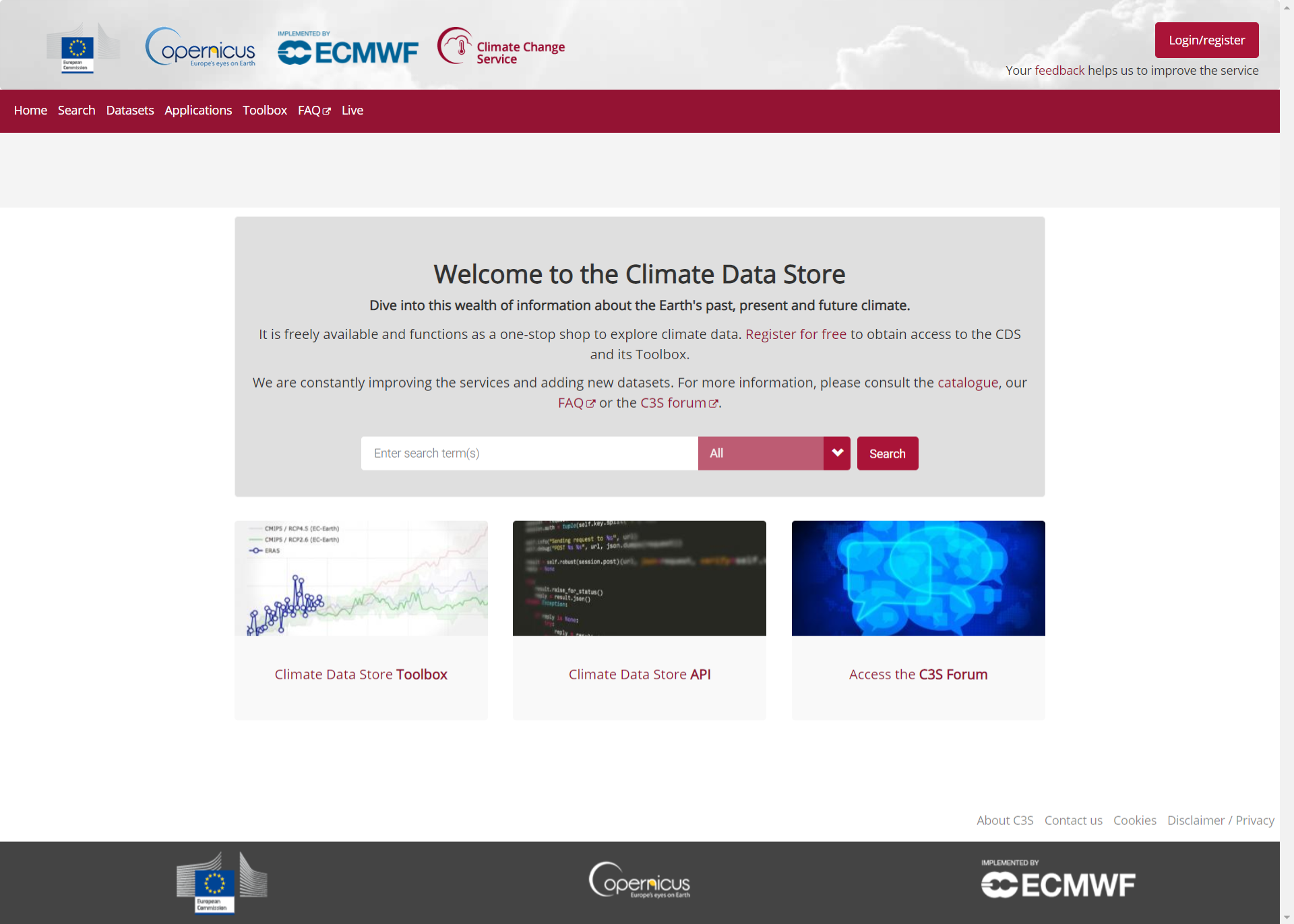 https://cds.climate.copernicus.eu/
User Experience
research
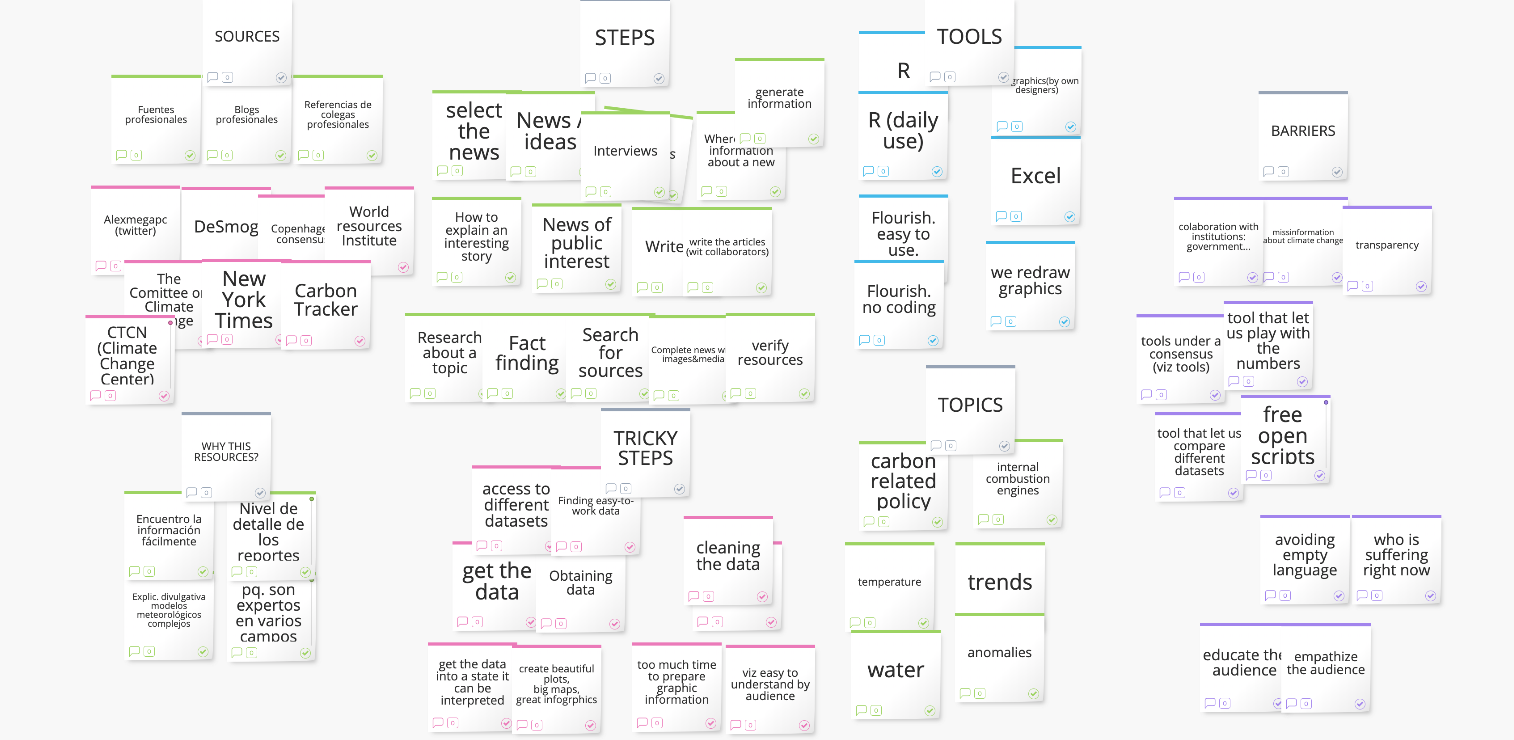 ... Data was their priority
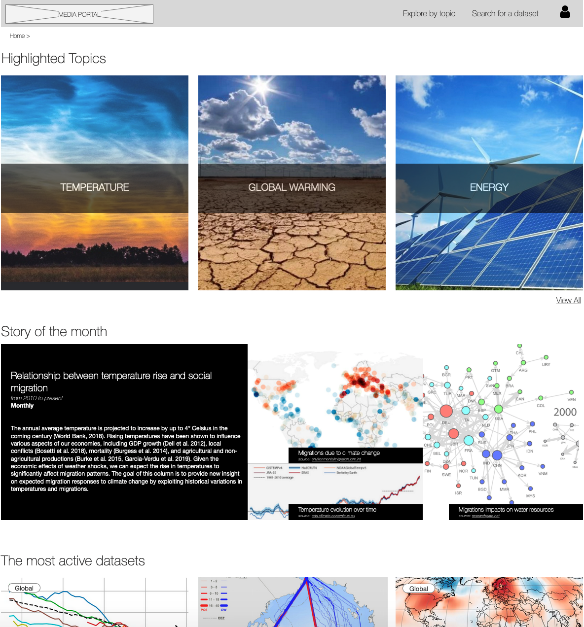 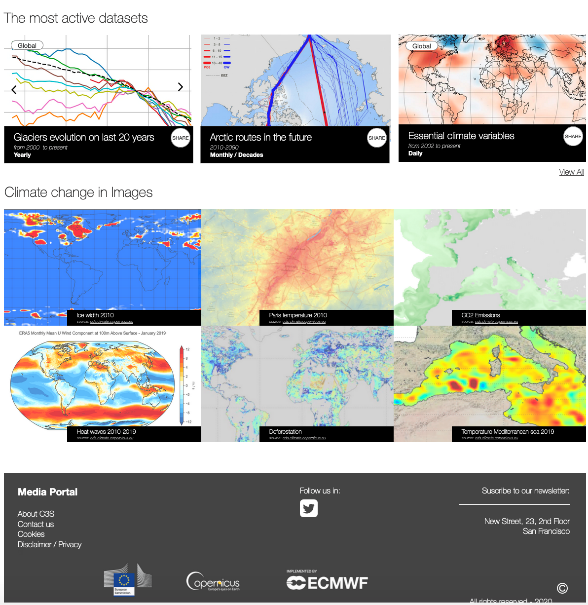 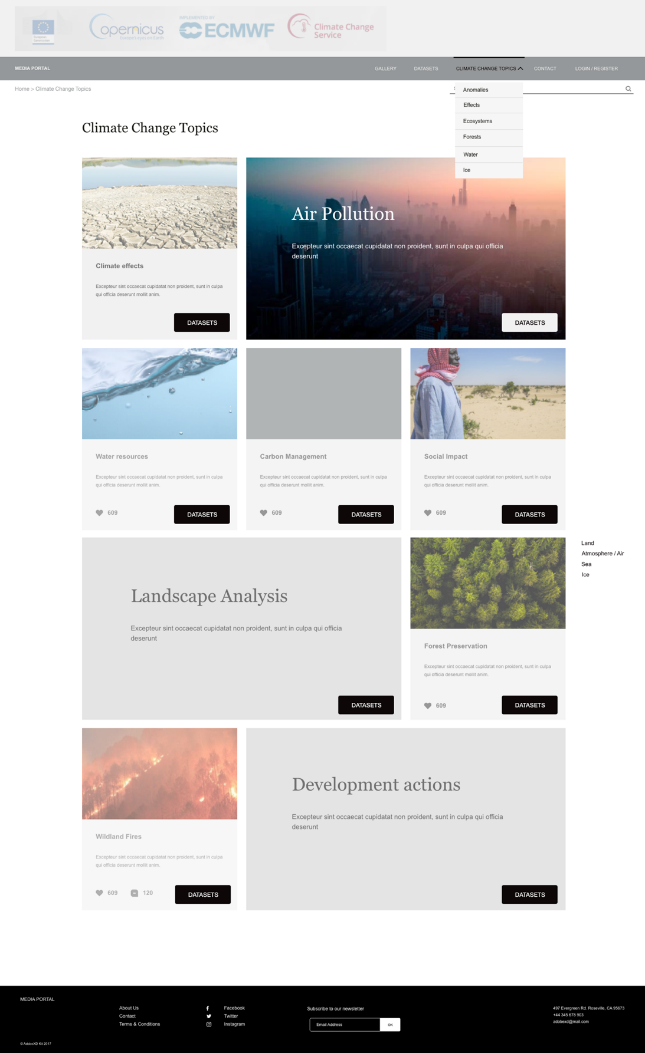 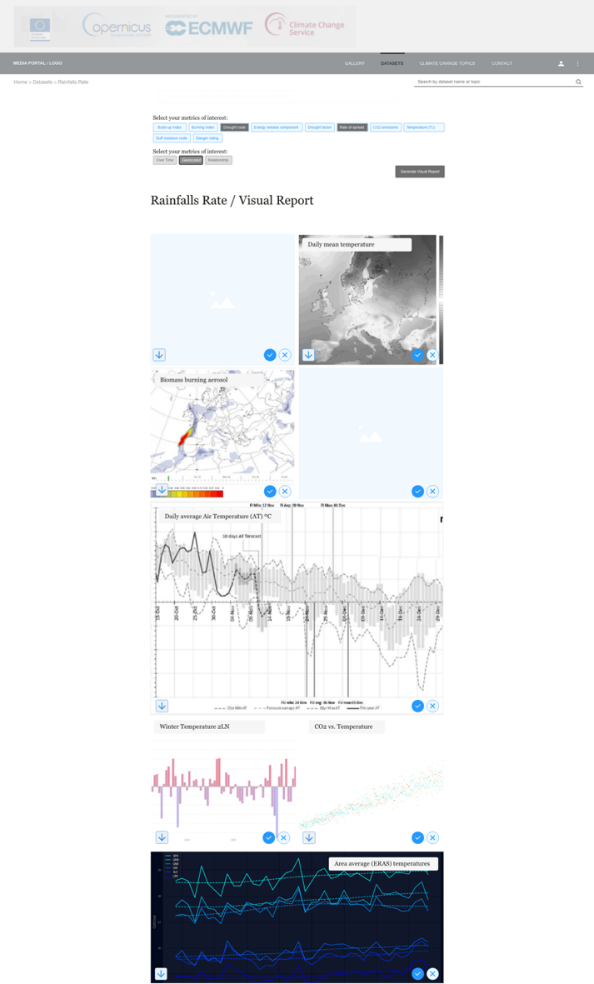 Want to test it?
It takes 15 minutes

https://bit.ly/2WNMbYY








Or write me if you want to provide more feedback during the development
Isadora.Jimenez@bsc.es / @isadorachristel
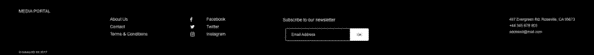 Finding ideas for articles by exploring by topic
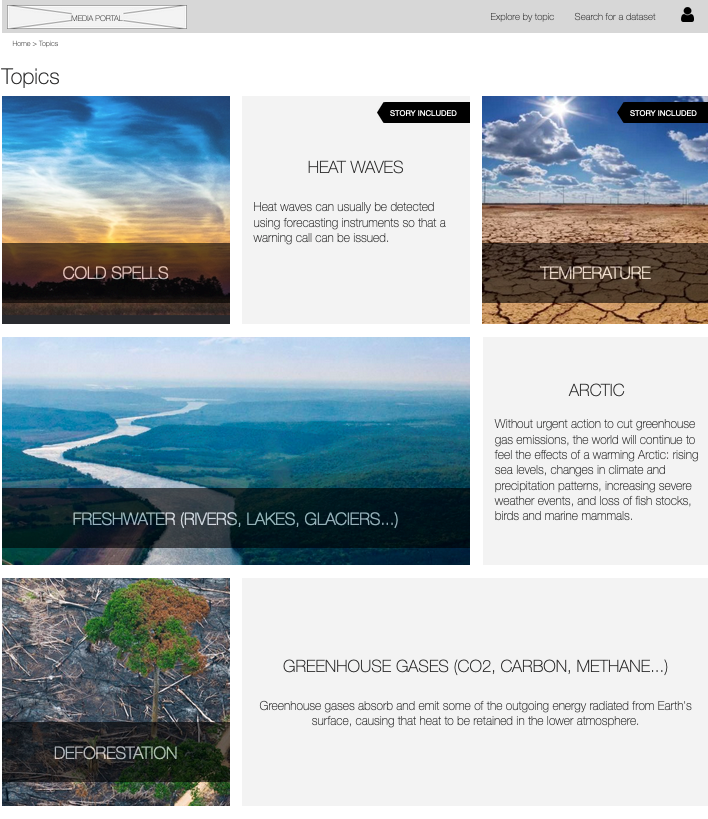 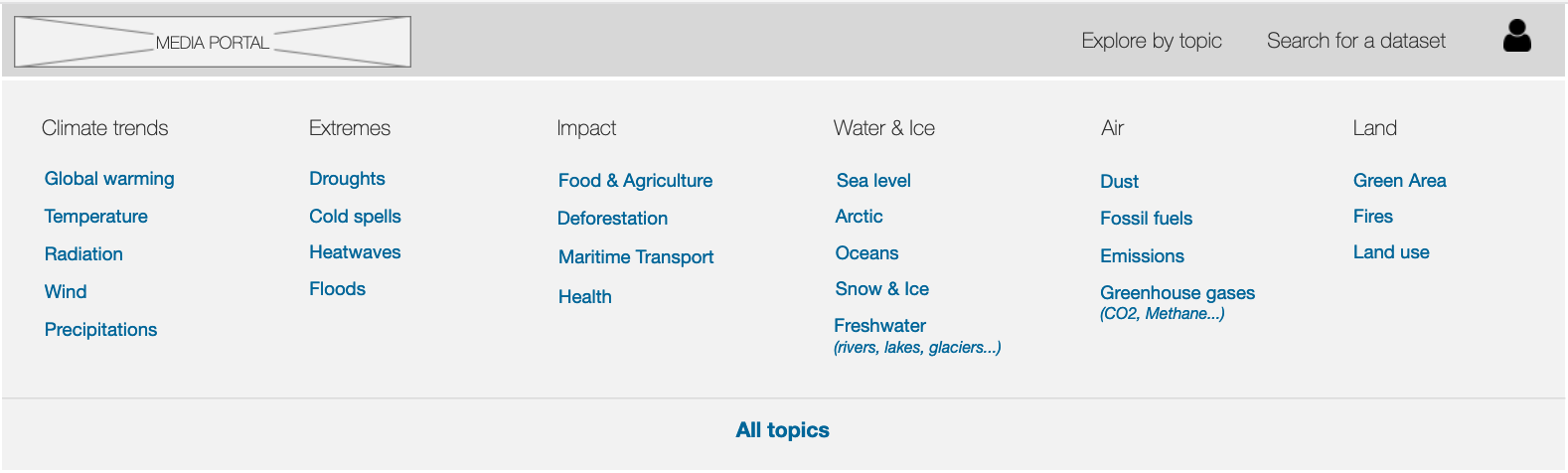 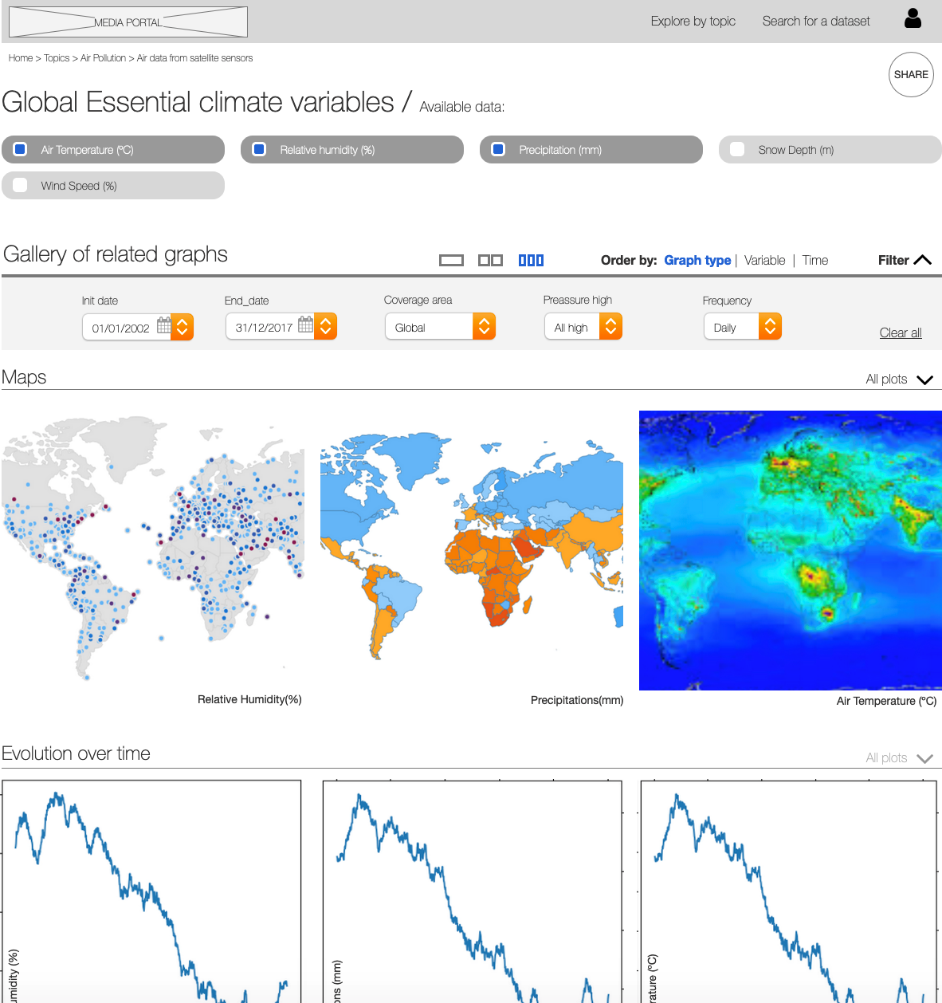 Exploring visually a selected topic
Downloading BOTH 
graphics or data
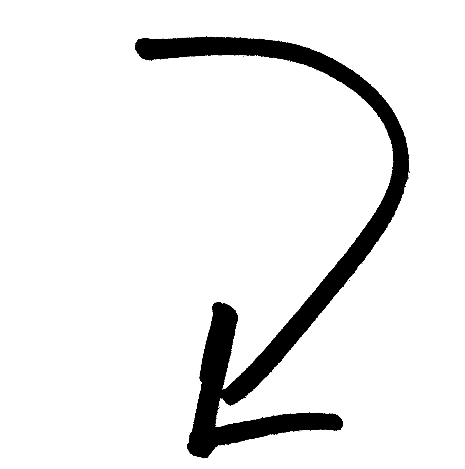 Something we learned
Try control your preconceived ideas

User research and testing functionalities
has priority over design
THANK YOU
and remember…
Interacting with information is key
Try control your preconceived ideas
Colors also matter
Isadora Ch. Jiménez@isadorachristel
Isadora.jimenez@bsc.es
S2S4E project has received funding from the Horizon 2020 programme under grant agreement n°776787. 

The research leading to some results is part of the Copernicus Climate Change Service (C3S) (Contract number: C3S_429g_BSC), a programme being implemented by the European Centre for Medium-Range Weather Forecasts (ECMWF) on behalf of the European Commission.

The content of this presentation reflects only the author’s view. The European Commission is not responsible for any use that may be made of the information it contains.
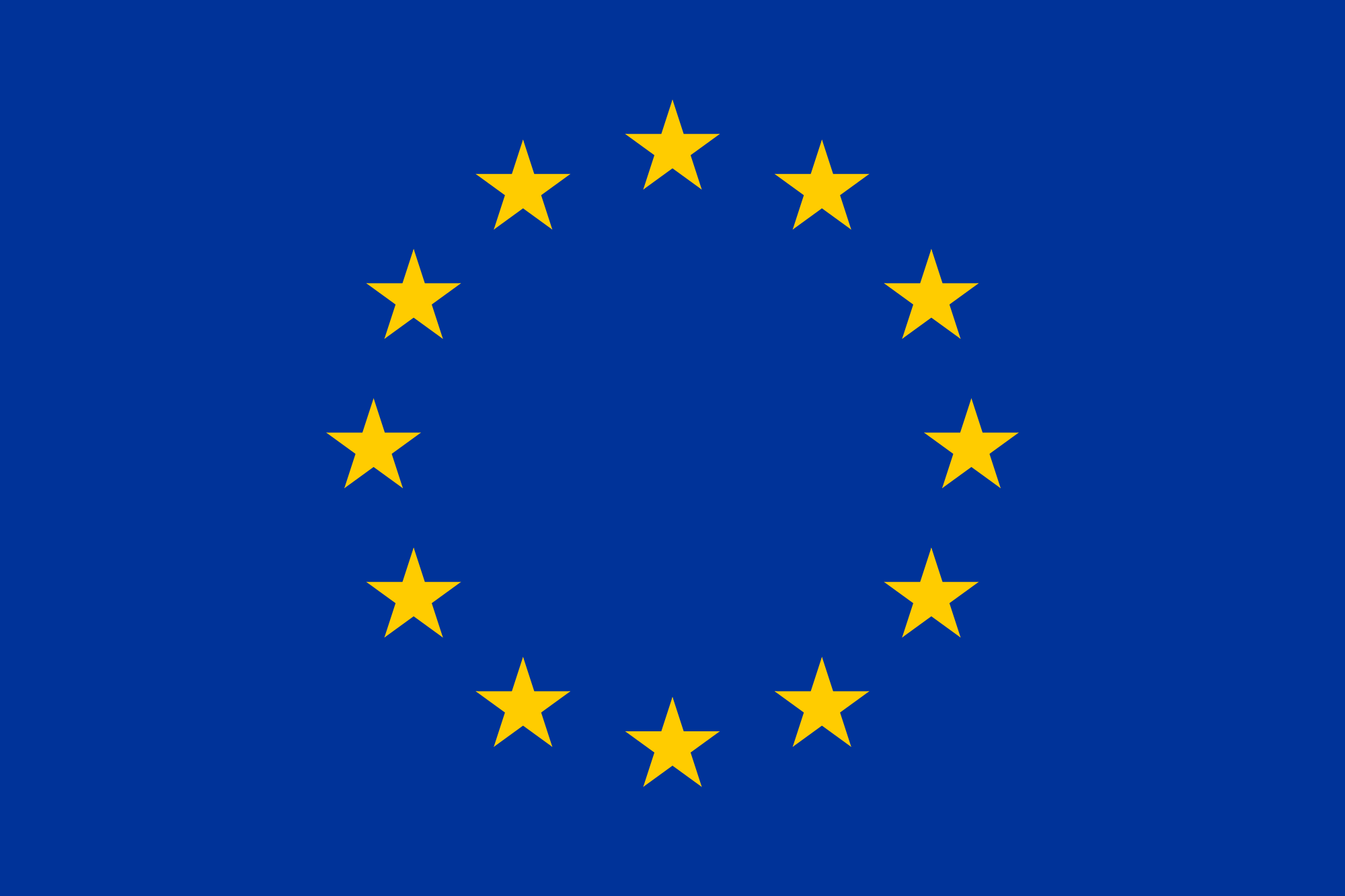 THANK YOU
and remember…
Isadora Ch. Jiménez@isadorachristel
Isadora.jimenez@bsc.es